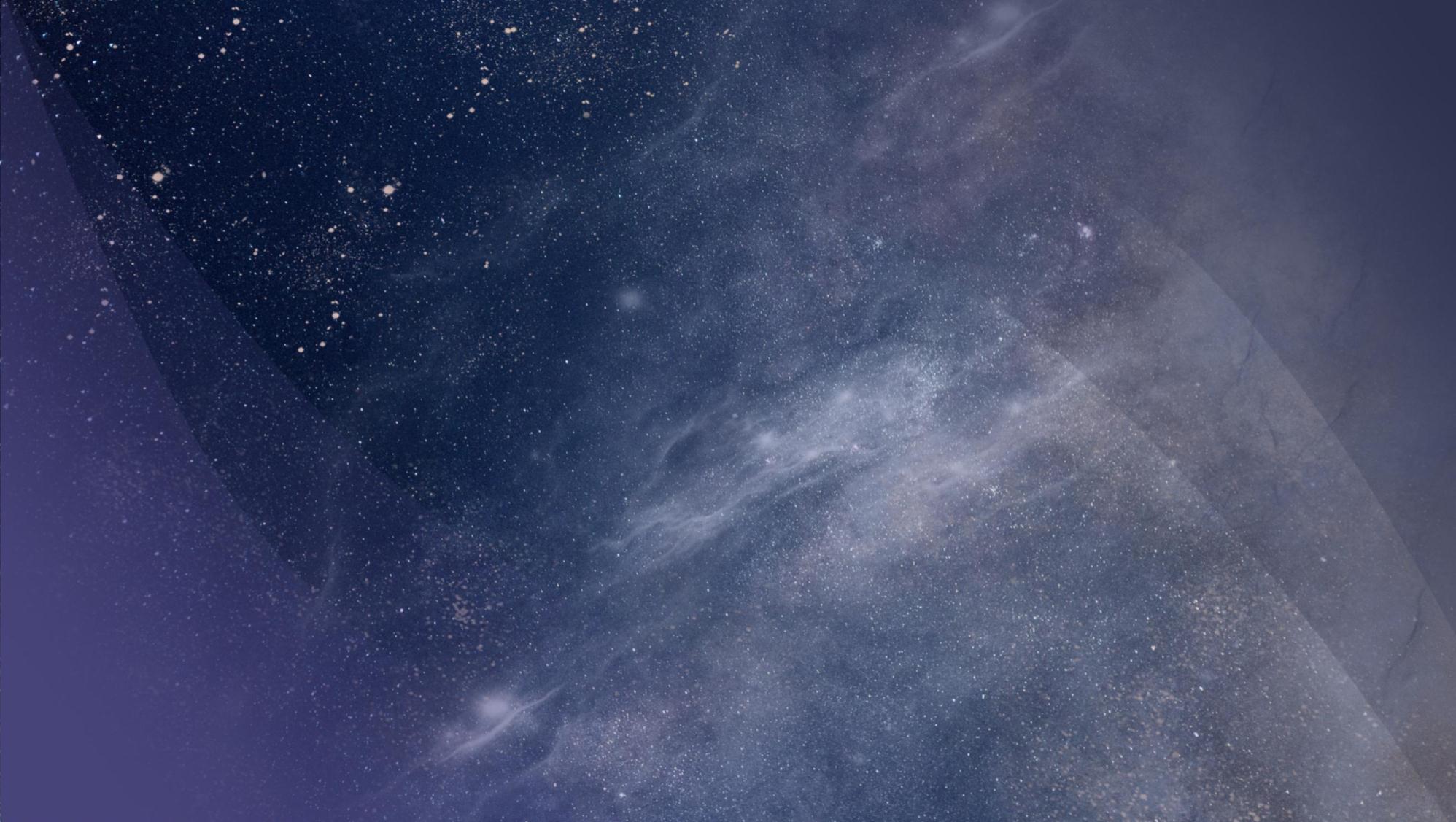 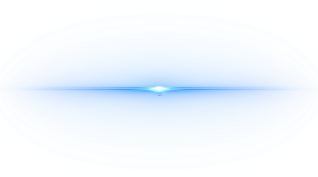 赋 能 · 破 界
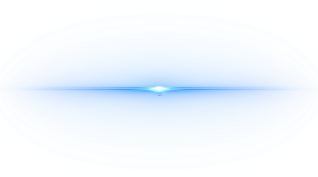 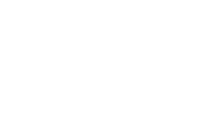 20XX
1PPT.COM
1PPT.COM
年度总结汇报PPT模板
小白
商业企划部
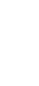 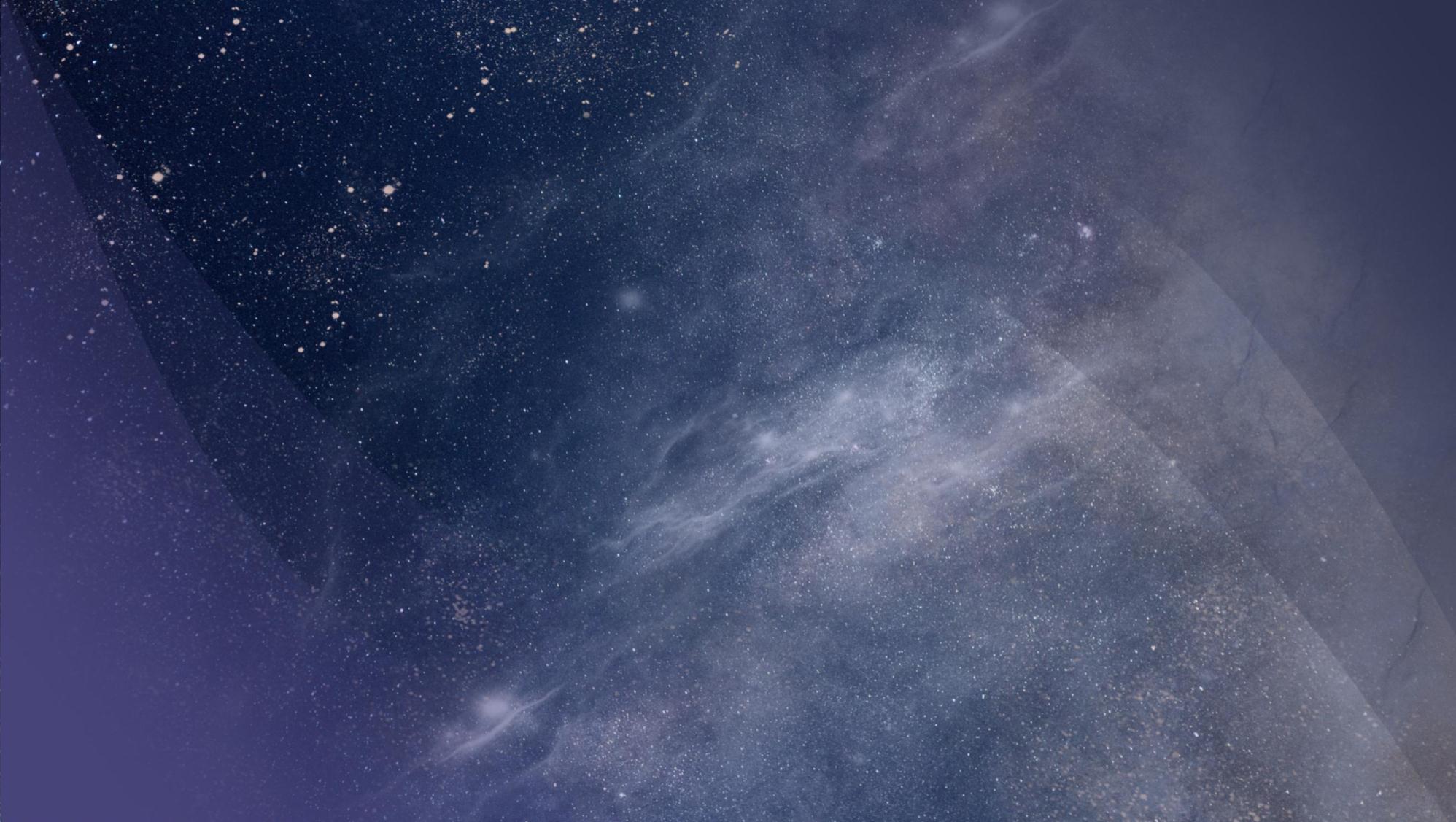 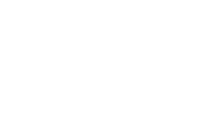 Contents
目录
1PPT.COM
1PPT.COM
工作内容回顾
成功项目展示
问题分析及改进
年中工作计划
01
02
03
04
项目描述，此处添加简短说明
项目描述，此处添加简短说明
项目描述，此处添加简短说明
项目描述，此处添加简短说明
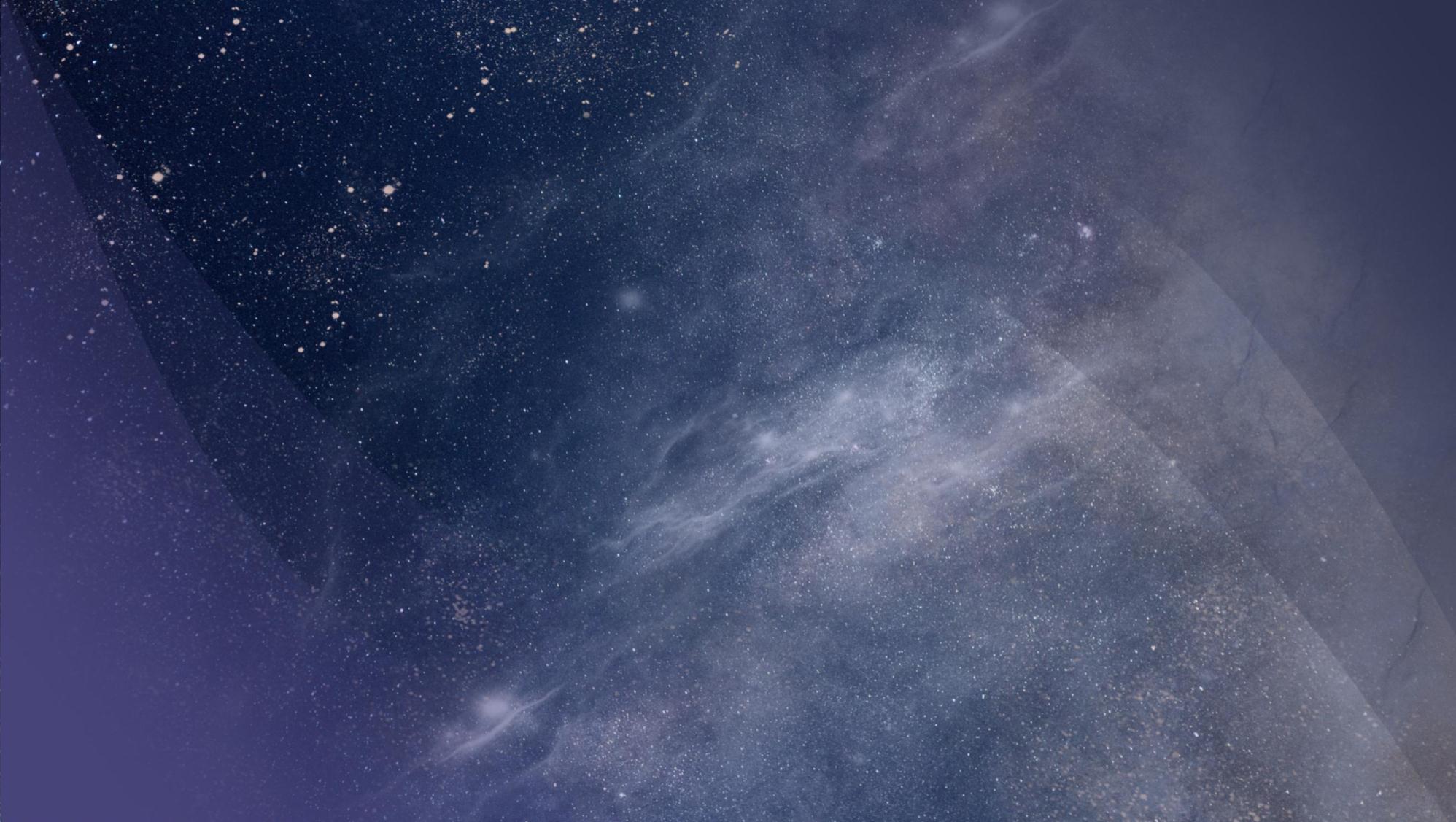 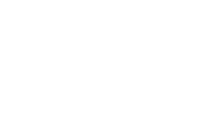 01
工作内容回顾
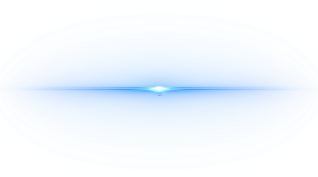 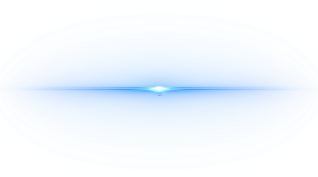 1PPT.COM
1PPT.COM
项目描述，此处添加简短说明
工作内容回顾
添加标题
请在此处添加具体内容，文字尽量言简意赅，简单说明即可，不必过于繁琐
YOUR TITLE HERE
添加标题
工作项目
内容概述
请在此处添加具体内容，文字尽量言简意赅，简单说明即可，不必过于繁琐
添加标题
请在此处添加具体内容，文字尽量言简意赅，简单说明即可，不必过于繁琐
part.01
工作内容回顾
项目内容
项目内容
请输入内容请输入内容请输入内容请输入内容请输入内容请输入内容请输入内容请输入内容请输入内容请输入内容请输入内容请输入内容
请在此处输入您的文本
请在此处输入您的文本
请在此处输入您的文本
请在此处输入您的文本
part.01
工作内容回顾
添加标题
在此添加您的标题简要概述介绍，作为重点提要.….
添加标题
在此添加您的标题简要概述介绍，作为重点提要.….
添加标题
在此添加您的标题简要概述介绍，作为重点提要.….
添加标题
在此添加您的标题简要概述介绍，作为重点提要.….
part.01
内容回顾
内容回顾
内容回顾
内容回顾
此部分内容作为文字排版占位显示（建议使用主题字体）
此部分内容作为文字排版占位显示（建议使用主题字体）
此部分内容作为文字排版占位显示（建议使用主题字体）
此部分内容作为文字排版占位显示（建议使用主题字体）
工作内容回顾
part.01
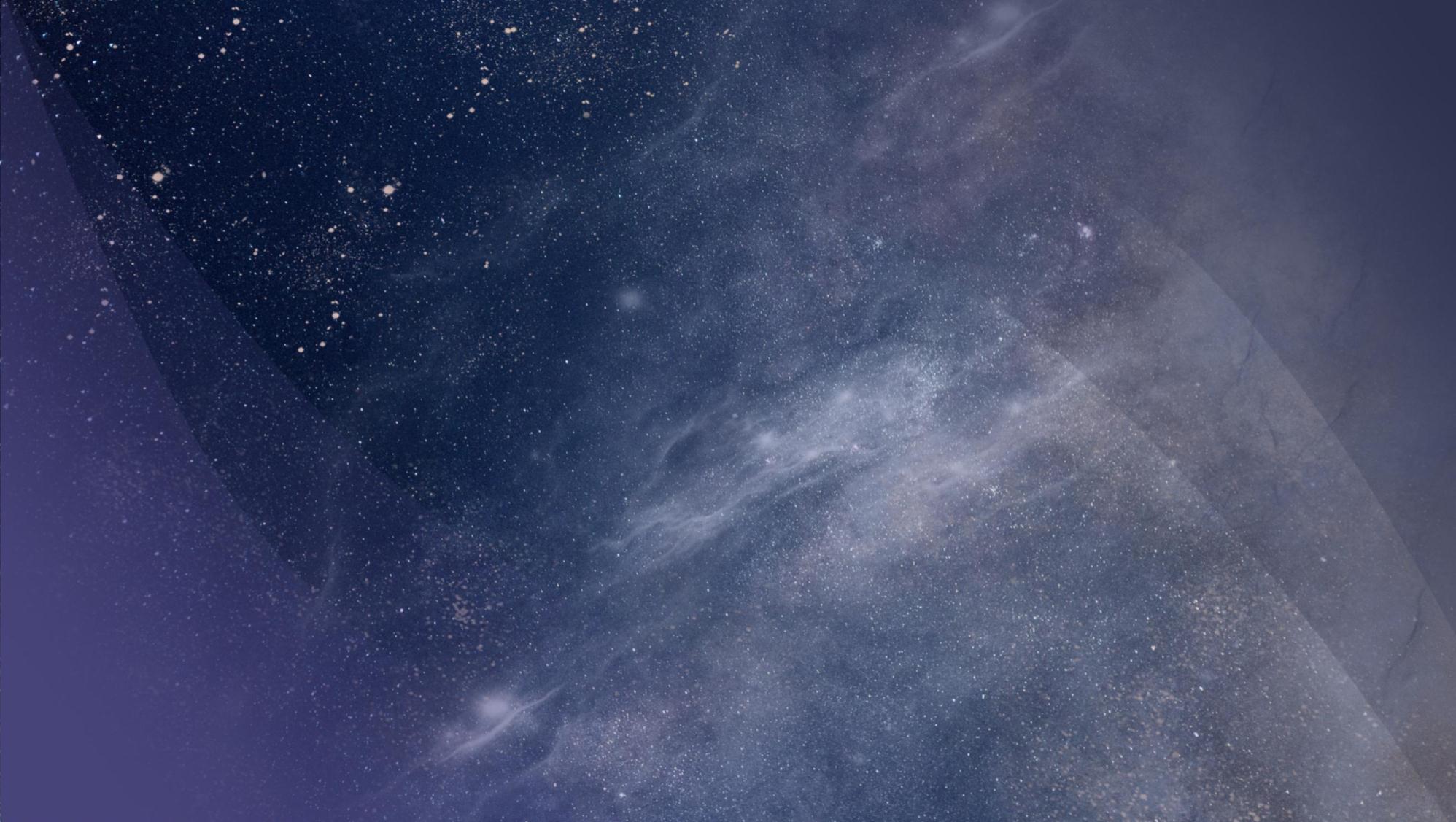 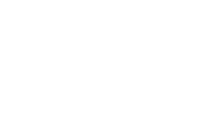 02
成功项目展示
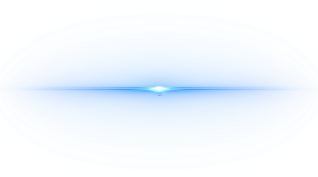 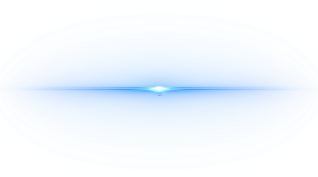 1PPT.COM
1PPT.COM
项目描述，此处添加简短说明
成功项目展示
YOUR TITLE HERE
Step 1
添加页面标题内容
Step 1
Step 3
Step 2
请在此处添加具体内容，文字尽量言简意赅，简单说明即可，不必过于繁琐
请在此处添加具体内容，文字尽量言简意赅，简单说明即可，不必过于繁琐
Step 3
Step 2
Step 4
请在此处添加具体内容，文字尽量言简意赅，简单说明即可，不必过于繁琐
请在此处添加具体内容，文字尽量言简意赅，简单说明即可，不必过于繁琐
Step 4
part.02
标题文本预设
标题文本预设
标题文本预设
此部分内容作为文字排版占位显示（建议使用主题字体）
此部分内容作为文字排版占位显示（建议使用主题字体）
此部分内容作为文字排版占位显示（建议使用主题字体）
成功项目展示
01
02
服务对象
part.02
成功项目展示
添加标题
添加标题
添加标题
添加标题
添加标题
在此添加您的标题简要概述介绍，作为重点提要.….
在此添加您的标题简要概述介绍，作为重点提要.….
在此添加您的标题简要概述介绍，作为重点提要.….
在此添加您的标题简要概述介绍，作为重点提要.….
在此添加您的标题简要概述介绍，作为重点提要.….
part.02
PPT模板 http://www.1ppt.com/moban/
成功项目展示
YOUR TITLE HERE
在这添加
页面标题内容
请在此处添加具体内容，文字尽量言简意赅，简单说明即可，不必过于繁琐，注意板面美观度。请在此处添加具体内容，文字尽量言简意赅，简单说明即可，不必过于繁琐，注意板面美观度。
learn more…
part.02
成功项目展示
添加标题
1
在此添加您的标题简要概述介绍，作为重点提要.
添加标题
2
在此添加您的标题简要概述介绍，作为重点提要.
添加标题
3
在此添加您的标题简要概述介绍，作为重点提要.
添加标题
4
在此添加您的标题简要概述介绍，作为重点提要.
添加标题
5
在此添加您的标题简要概述介绍，作为重点提要.
part.02
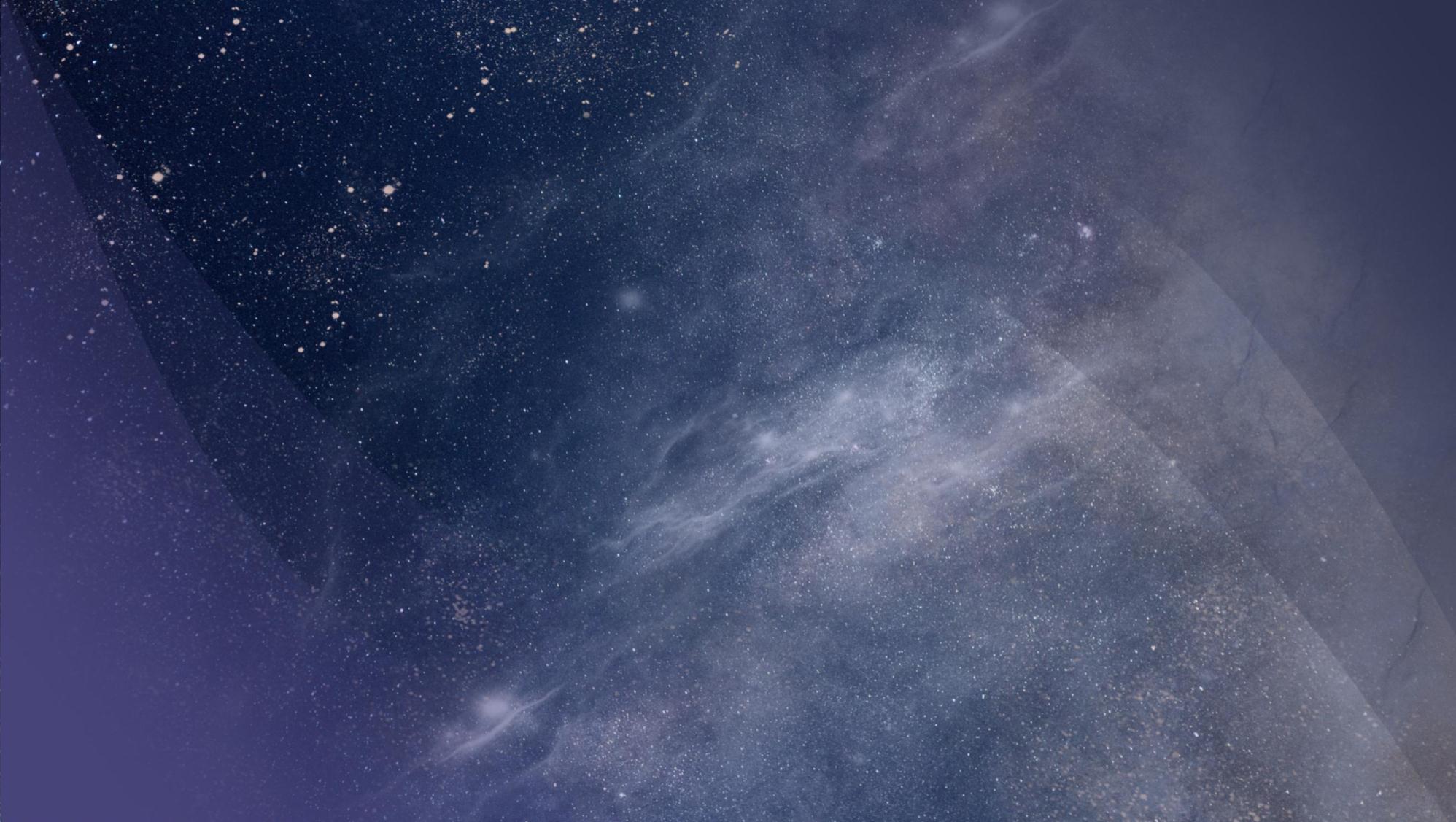 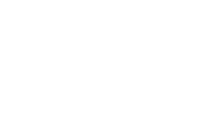 03
问题分析及改进
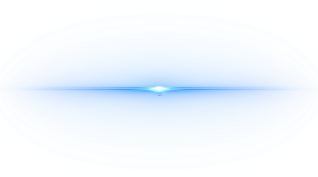 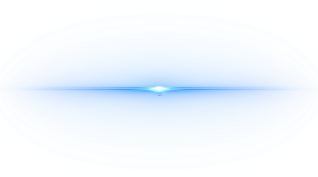 1PPT.COM
1PPT.COM
项目描述，此处添加简短说明
问题分析及改进
输入标题
输入标题
请替换文字内容，添加相关标题，修改文字内容，也可以直接复制你的内容到此。
请替换文字内容，添加相关标题，修改文字内容，也可以直接复制你的内容到此。
78%
1,359
输入标题
输入标题
请替换文字内容，添加相关标题，修改文字内容，也可以直接复制你的内容到此。
请替换文字内容，添加相关标题，修改文字内容，也可以直接复制你的内容到此。
35%
267
part.03
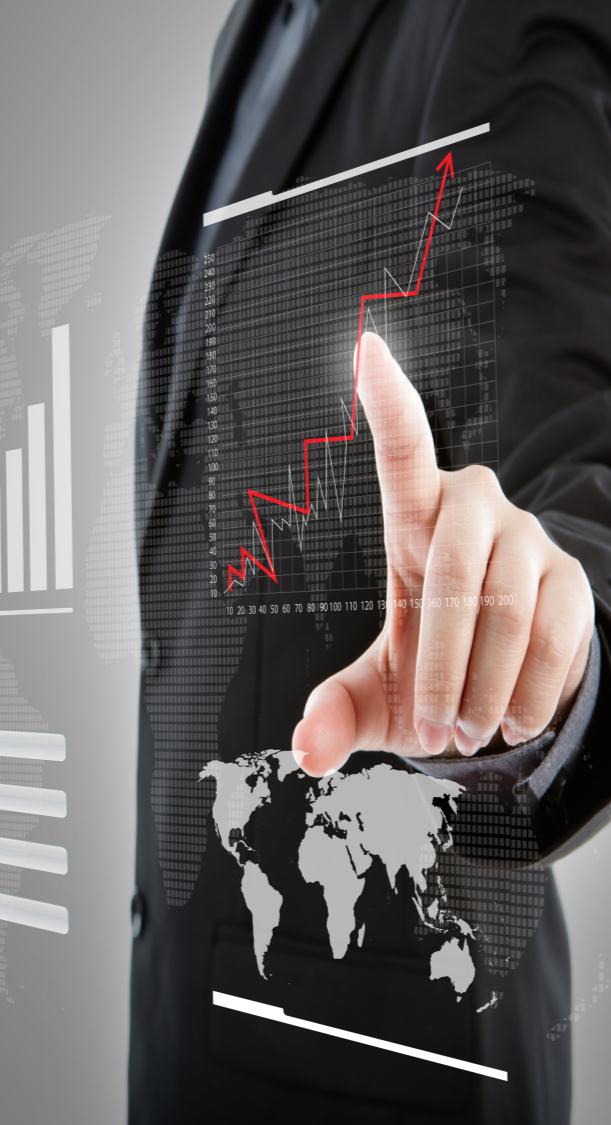 问题分析及改进
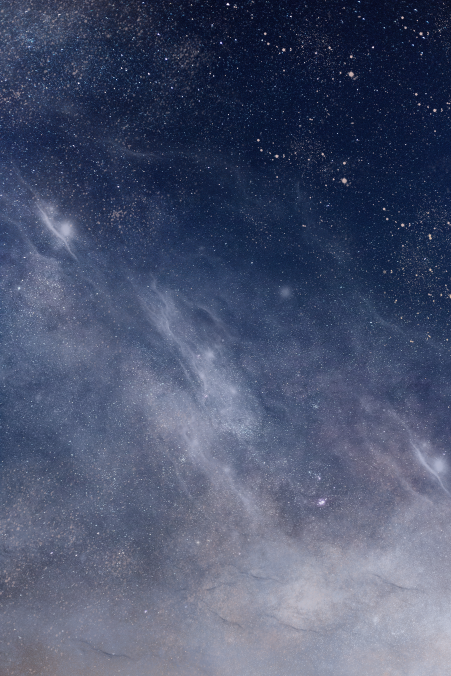 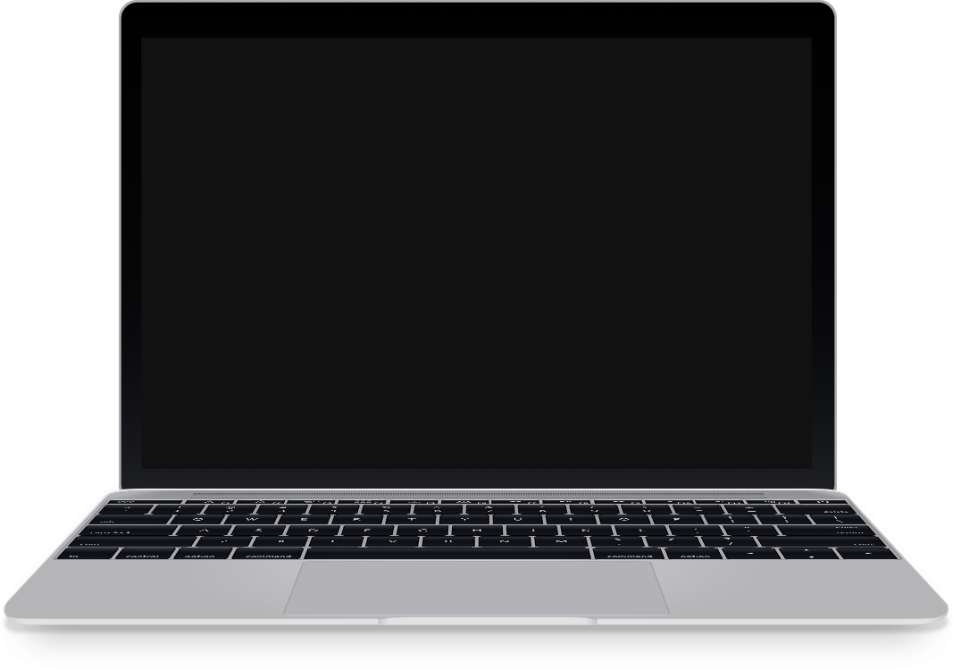 发展前景
点击输入文本信息点击输入文本信息点击输入文本信息点击输入文本信息点击输入文本
发展前景
点击输入文本信息点击输入文本信息点击输入文本信息点击输入文本信息点击输入文本
发展前景
点击输入文本信息点击输入文本信息点击输入文本信息点击输入文本信息点击输入文本
part.03
问题分析
问题分析
问题分析
问题分析
此部分内容作为文字排版占位显示（建议使用主题字体）
此部分内容作为文字排版占位显示（建议使用主题字体）
此部分内容作为文字排版占位显示（建议使用主题字体）
此部分内容作为文字排版占位显示（建议使用主题字体）
问题分析及改进
part.03
问题分析及改进
YOUR TITLE HERE
在这添加
页面标题内容
请在此处添加具体内容，文字尽量言简意赅，简单说明即可，不必过于繁琐，注意板面美观度。请在此处添加具体内容，文字尽量言简意赅，简单说明即可，不必过于繁琐，注意板面美观度。
添加标题
请在此处添加具体内容，文字尽量言简意赅，简单说明即可，不必过于繁琐。
part.03
问题分析及改进
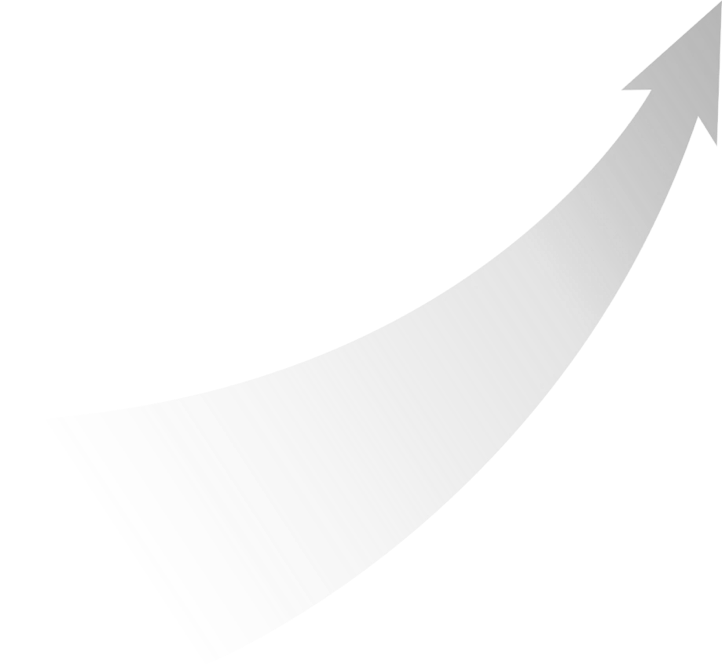 提升
80%
提升
65%
上升趋势
添加文字标题
添加文字标题
添加文字标题
此处添加计划扼要说明，添加简短说明文字。此处添加明年计划的扼要说明，添加简短说明文字。
此处添加计划扼要说明，添加简短说明文字。此处添加明年计划的扼要说明，添加简短说明文字。
此处添加计划扼要说明，添加简短说明文字。此处添加明年计划的扼要说明，添加简短说明文字。
提升
添加文字标题
40%
此处添加计划扼要说明，添加简短说明文字。此处添加明年计划的扼要说明，添加简短说明文字。
提升
25%
part.03
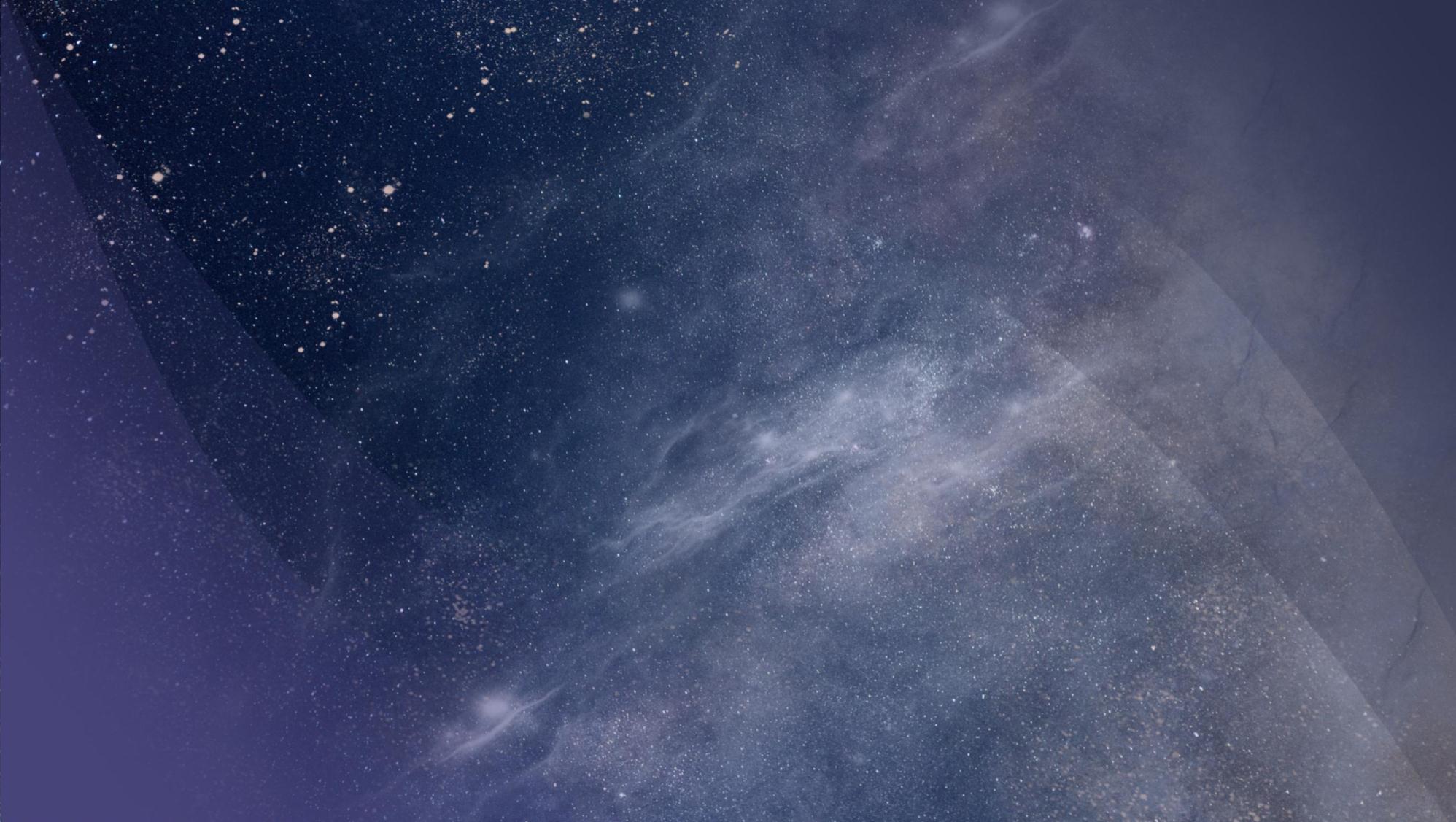 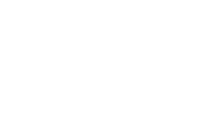 04
年中工作计划
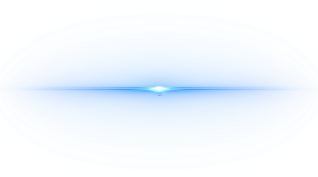 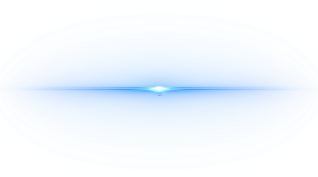 1PPT.COM
1PPT.COM
项目描述，此处添加简短说明
年中工作计划
编辑标题
编辑标题
编辑标题
点击文本框即可进行编辑输入相关内容点击文本框即可进行编辑输入相关内容
点击文本框即可进行编辑输入相关内容点击文本框即可进行编辑输入相关内容
点击文本框即可进行编辑输入相关内容点击文本框即可进行编辑输入相关内容
part.04
年中工作计划
添加标题
添加标题
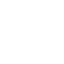 请在此处添加具体内容，文字尽量言简意赅，简单说明即可，不必过于繁琐请在此处添加具体内容。
1请在此处添加具体内容，文字尽量言简意赅，简单说明即可，不必过于繁琐请在此处添加具体内容。
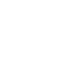 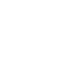 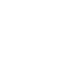 添加标题
添加标题
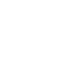 请在此处添加具体内容，文字尽量言简意赅，简单说明即可，不必过于繁琐请在此处添加具体内容。
请在此处添加具体内容，文字尽量言简意赅，简单说明即可，不必过于繁琐请在此处添加具体内容。
part.04
年中工作计划
年中工作目标
单击此处可编辑内容，单击此处可编辑内容。单击添加项目内容。单击此处可编辑内容，单击此处可编辑内容。单击添加项目内容。
496,058,473
关键字
part.04
年中工作计划
75%
60%
55%
55%
55%
40%
40%
39%
35%
30%
二月份
三月份
四月份
五月份
六月份
七月份
八月份
九月份
十月份
十一月份
点击输入标题文本
点击输入简要文字解说，解说文字尽量概括精炼，不用多余的文字修饰，简洁精准的 解说所提炼的核心概念。点击输入简要文字解说，解说文字尽量概括精炼，不用多余的文字修饰，简洁精准的 解说所提炼的核心概念。
part.04
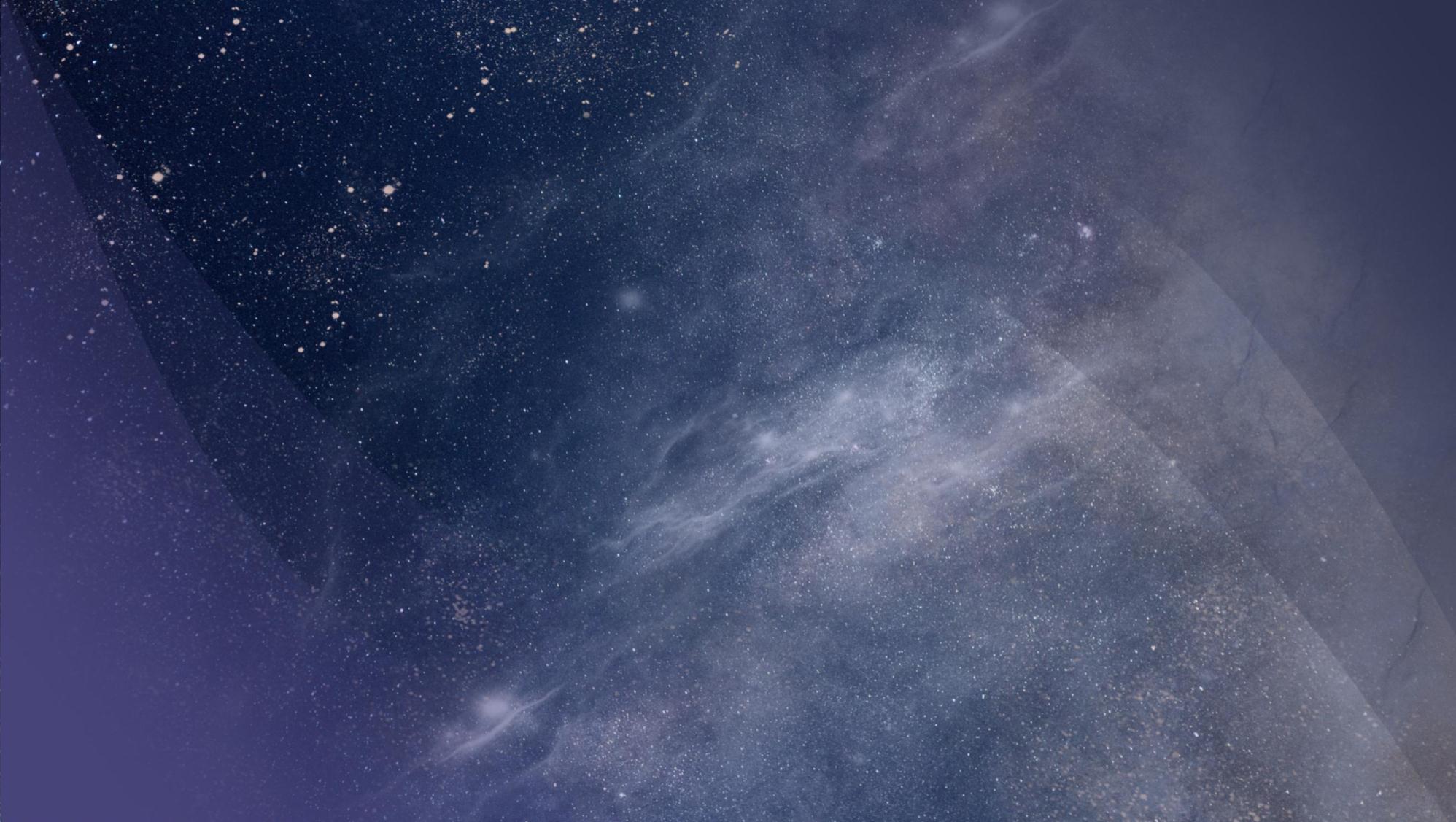 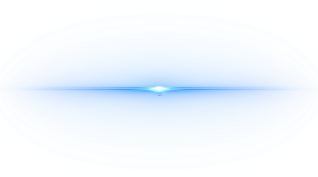 感  谢  相  遇
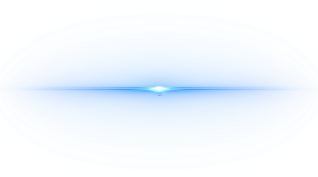 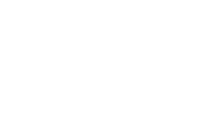 20XX
1PPT.COM
1PPT.COM
年度总结汇报PPT模板
小白
商业企划部
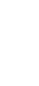